Section 4.4 Graphing Lines in the form
© Copyright all rights reserved to Homework depot: www.BCMath.ca
What is
This is a general formula for the equation of a line
“x” and “y” are variables in the equation
For each value of “x”, there is one value for “y”
“m” and “b” are constants
Every line has a fixed value for “m” and “b”
“b” is the y-intercept, it’s where the line crosses the Y-axis
Ex: What is the y-intercept for each line?
I) What  is “m” ?
The “m” represents “slope” 
“Slope” measures the steepness of a line.
The slope is defined as the Rise “change in vertical distance” over by the Run “change in horizontal distance”

Ex: Looking at the following diagrams, what is the slope of each line
Slope B
Slope  A
© Copyright all rights reserved to Homework depot: www.BCMath.ca
The slope is defined as the “Rise” over the “Run”
The number at the top (Rise) indicates whether if the line goes up (+’ve) or down (–’ve)
 The number at the bottom (Run) indicates whether if the line goes right (+’ve) or left (–’ve)
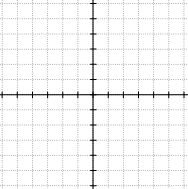 Suppose we begin at the point
Now if the slope was
we would go up 3 units and right 4
to get to the next point
Repeat this process until we candraw a line
Then connect the dots
© Copyright all rights reserved to Homework depot: www.BCMath.ca
Ex: Given each line, indicate the slope:
© Copyright all rights reserved to Homework depot: www.BCMath.ca
II) Slope – intercept form:
When a linear function is written in the form of  y = mx + b, the slope is the constant “m”.  It is multiplied to the “x” variable when “y” is isolated
The constant “b” is the y-intercept
Ex: Find the slope and y-intercept for the following equations:
Slope = 3
Slope =
Slope =
Y-intercept = 2
Y-intercept =
Y-intercept =
Slope =
Slope =
Slope =
Y-intercept =
Y-intercept =
Y-intercept =
© Copyright all rights reserved to Homework depot: www.BCMath.ca
III) Graphing a Line with the Slope
Besides making a TOV,  another way to graph a line is by finding a point on the Line, and then “apply” the slope to find other points
Ex: Graph the line:
Start at the y-intercept
Then apply the slope to find other points:
Connect the dots
Y -intercept
When asked to graph the line, we should connect the dots, indicate the y-intercept, and slope
Slope =
© Copyright all rights reserved to Homework depot: www.BCMath.ca
Practice: Graph a Line:
Start at the Y-intercept
Then apply the slope to find other points:
Connect the dots
© Copyright all rights reserved to Homework depot: www.BCMath.ca
Homework:
© Copyright all rights reserved to Homework depot: www.BCMath.ca